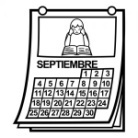 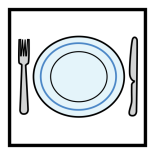 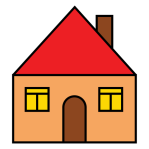 SEPTIEMBRE 2017
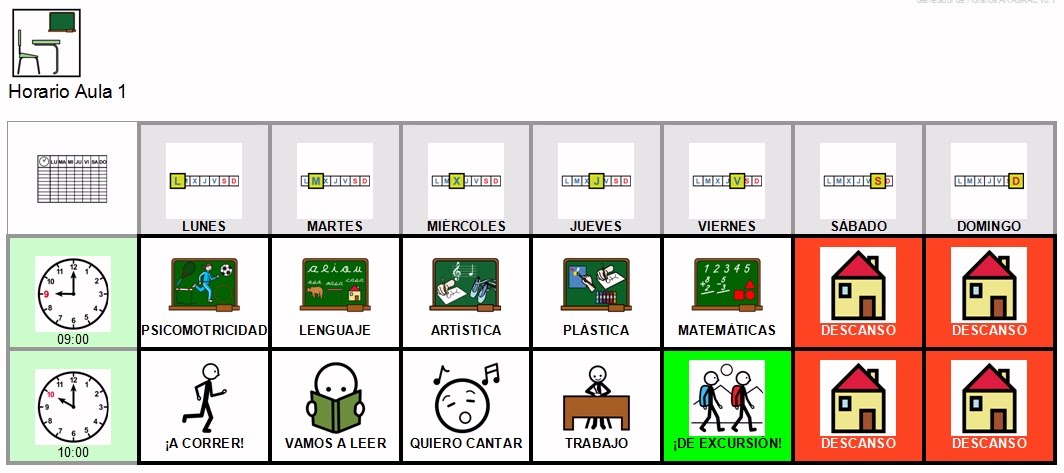 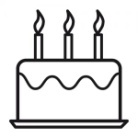 EVELYN
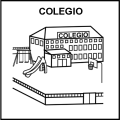 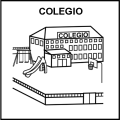 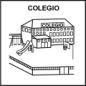 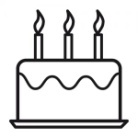 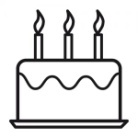 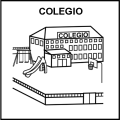 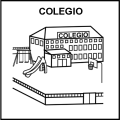 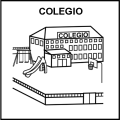 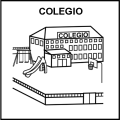 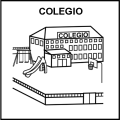 DAVID
LUCÍA A.
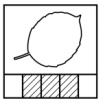 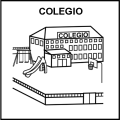 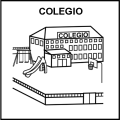 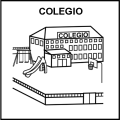 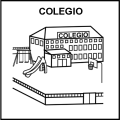 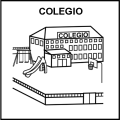 OTOÑO
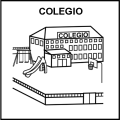 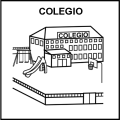 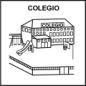 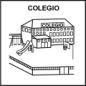 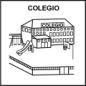 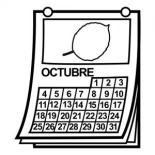 OCTUBRE 2017
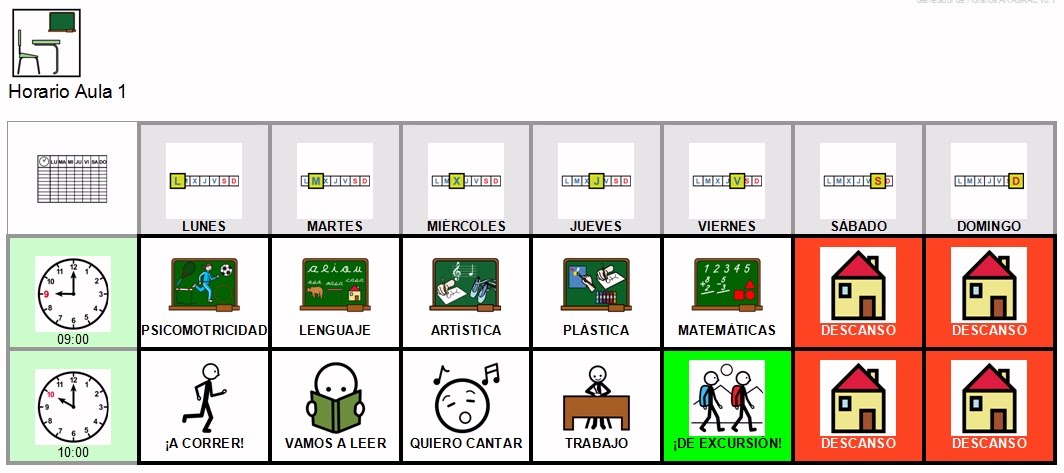 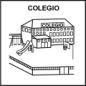 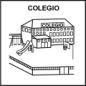 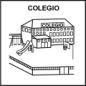 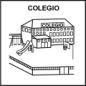 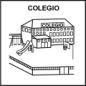 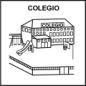 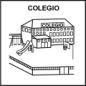 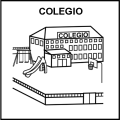 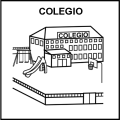 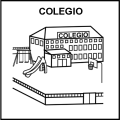 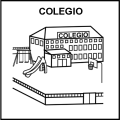 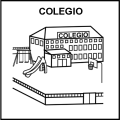 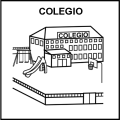 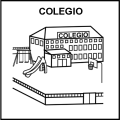 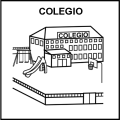 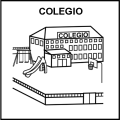 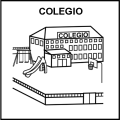 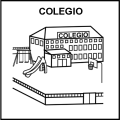 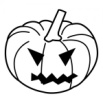 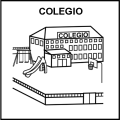 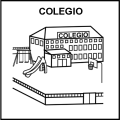 HALLOWEEN
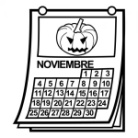 NOVIEMBRE 2017
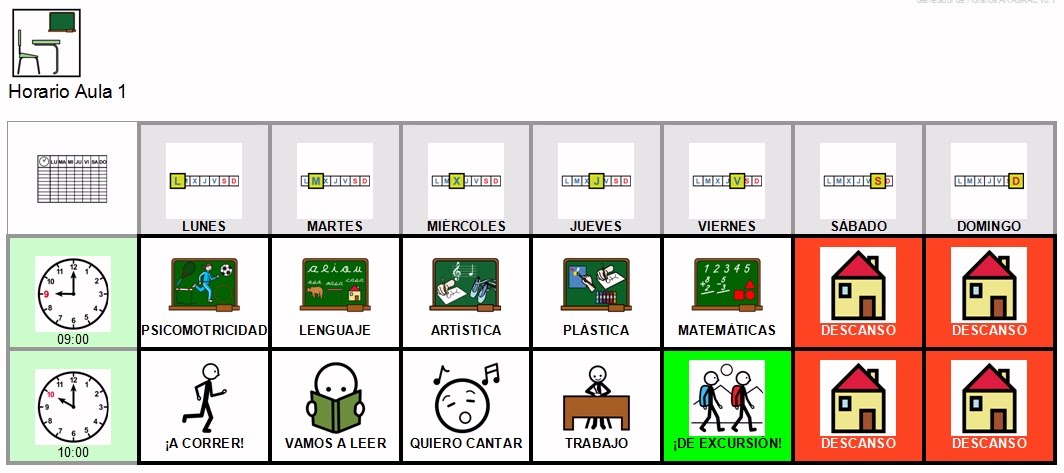 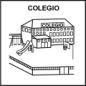 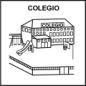 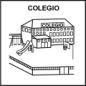 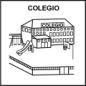 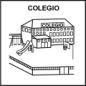 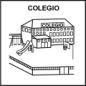 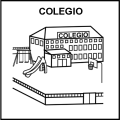 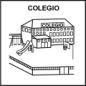 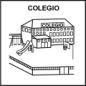 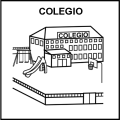 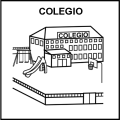 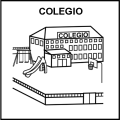 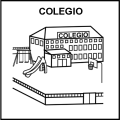 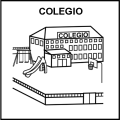 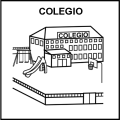 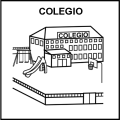 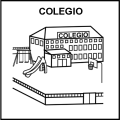 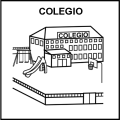 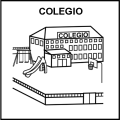 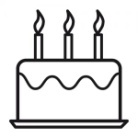 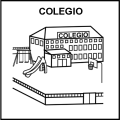 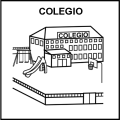 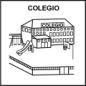 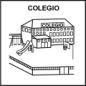 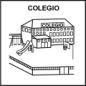 CARLOS
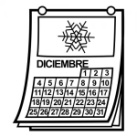 DICIEMBRE 2017
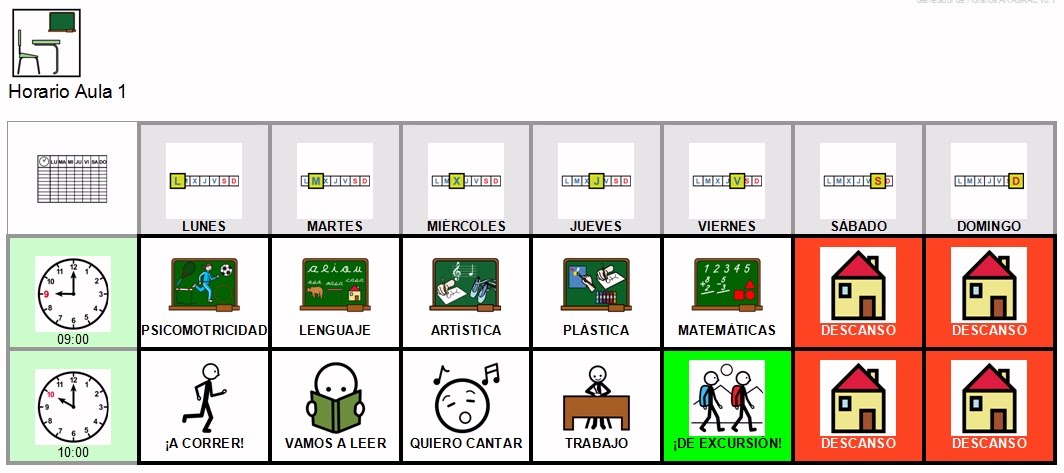 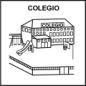 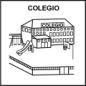 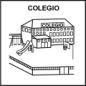 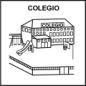 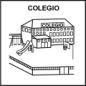 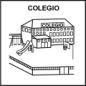 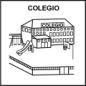 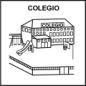 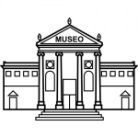 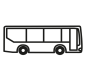 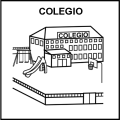 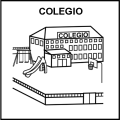 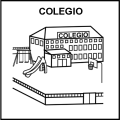 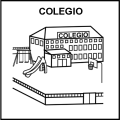 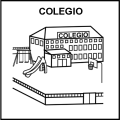 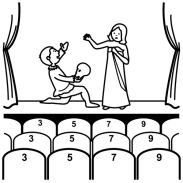 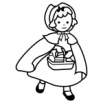 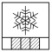 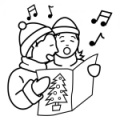 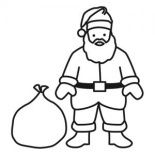 INVIERNO
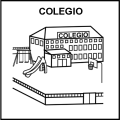 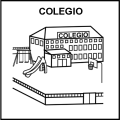 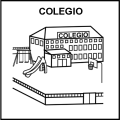 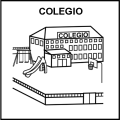 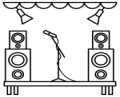 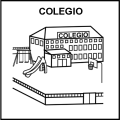 FESTIVAL
DE
NAVIDAD
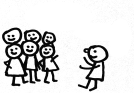 NOCHEBUENA
Ensayo general
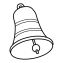 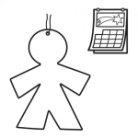 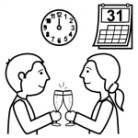 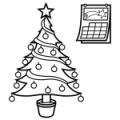 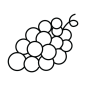 SANTOS INOCENTES
DÍA DE NAVIDAD
NOCHEVIEJA
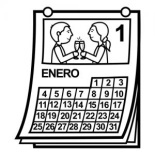 ENERO 2018
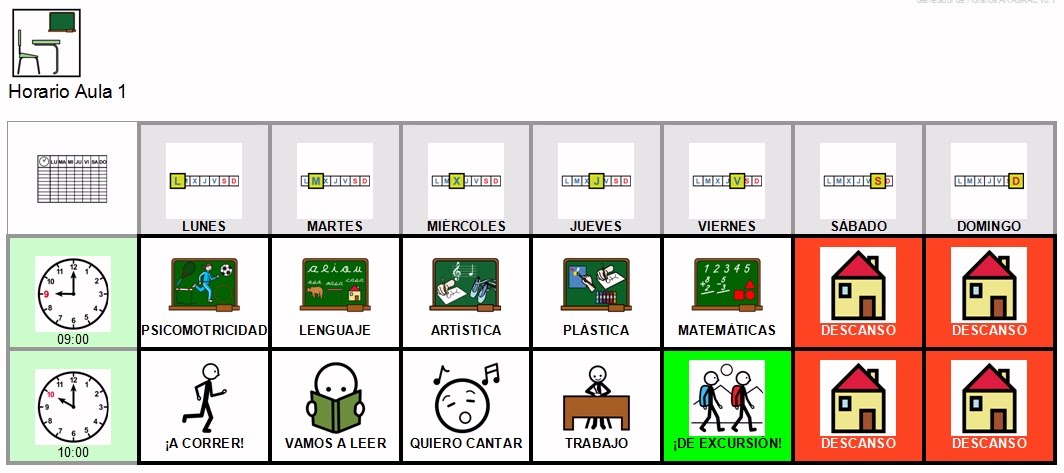 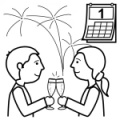 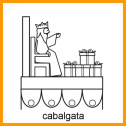 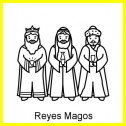 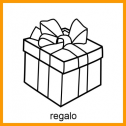 AÑO NUEVO
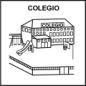 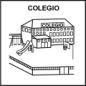 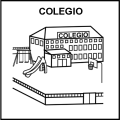 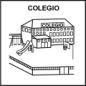 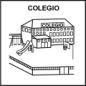 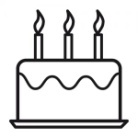 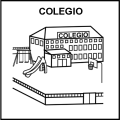 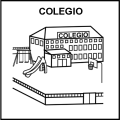 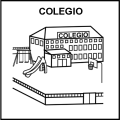 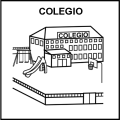 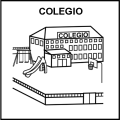 MONTSE
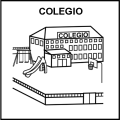 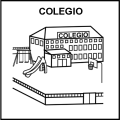 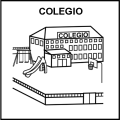 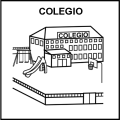 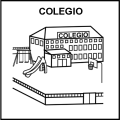 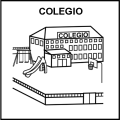 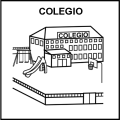 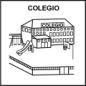 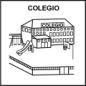 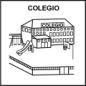 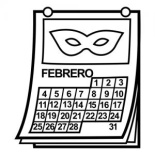 FEBRERO 2018
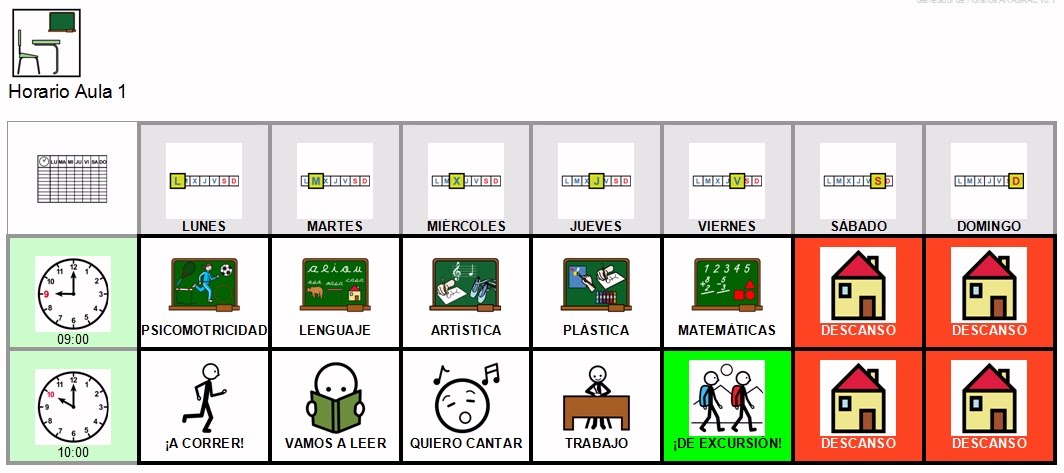 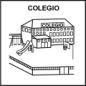 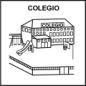 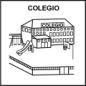 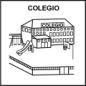 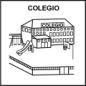 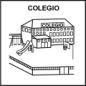 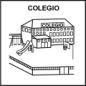 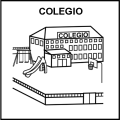 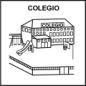 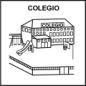 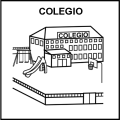 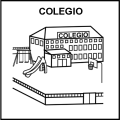 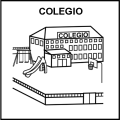 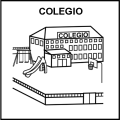 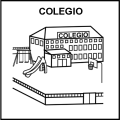 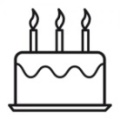 ARIANA
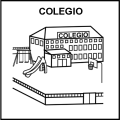 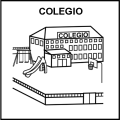 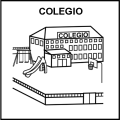 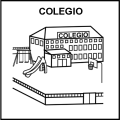 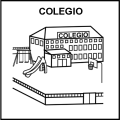 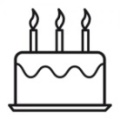 NEIS
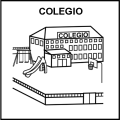 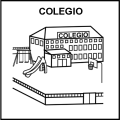 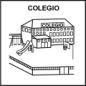 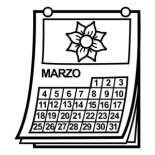 MARZO 2018
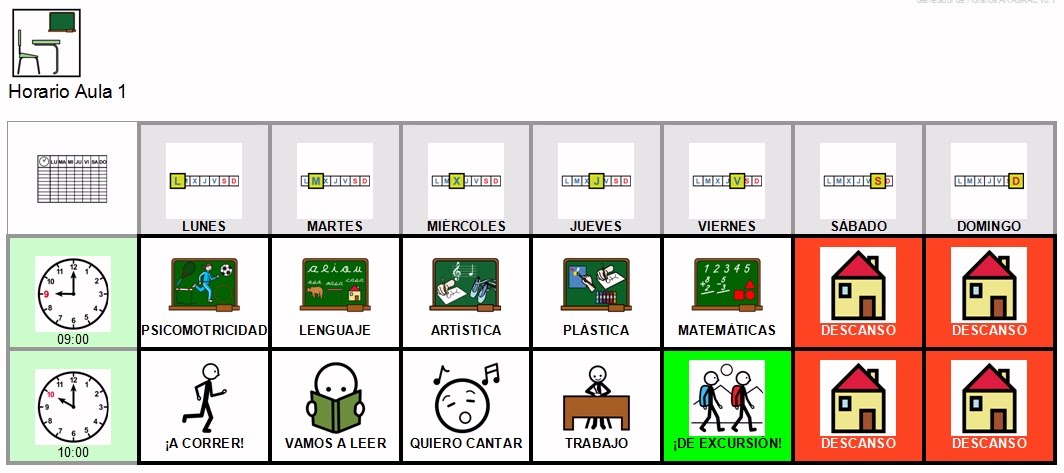 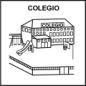 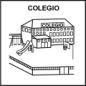 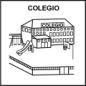 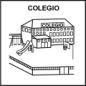 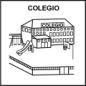 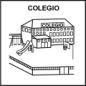 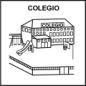 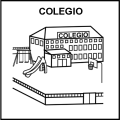 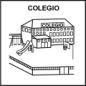 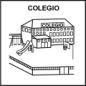 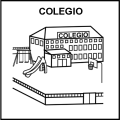 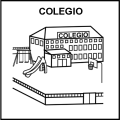 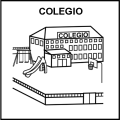 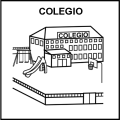 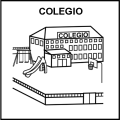 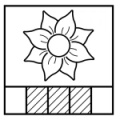 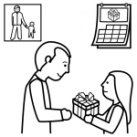 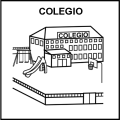 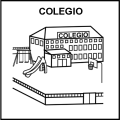 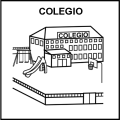 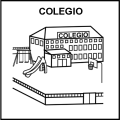 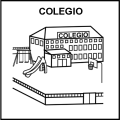 PRIMAVERA
DÍA DEL 
PADRE
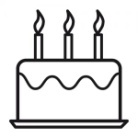 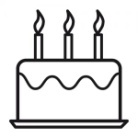 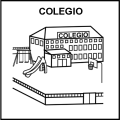 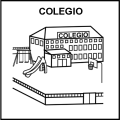 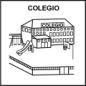 EVA
HÉCTOR
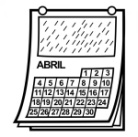 ABRIL 2018
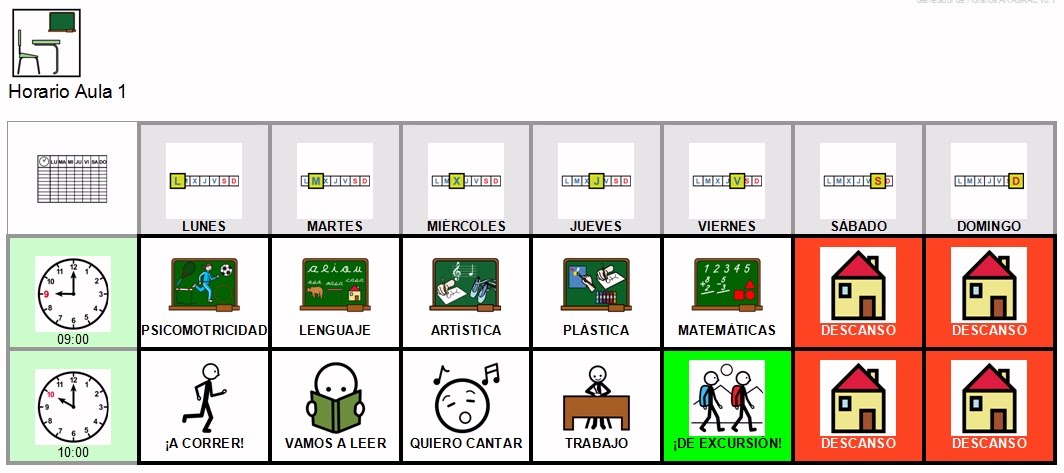 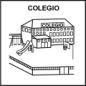 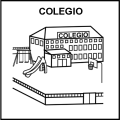 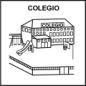 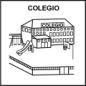 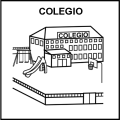 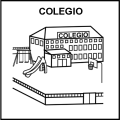 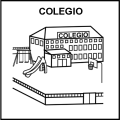 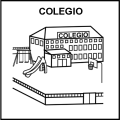 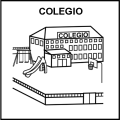 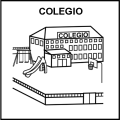 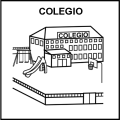 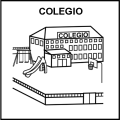 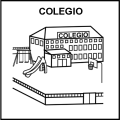 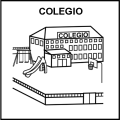 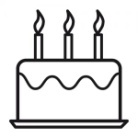 LUCÍA P.
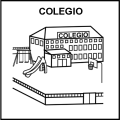 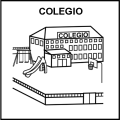 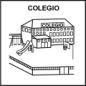 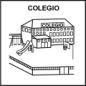 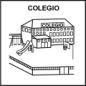 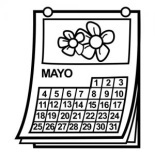 MAYO 2018
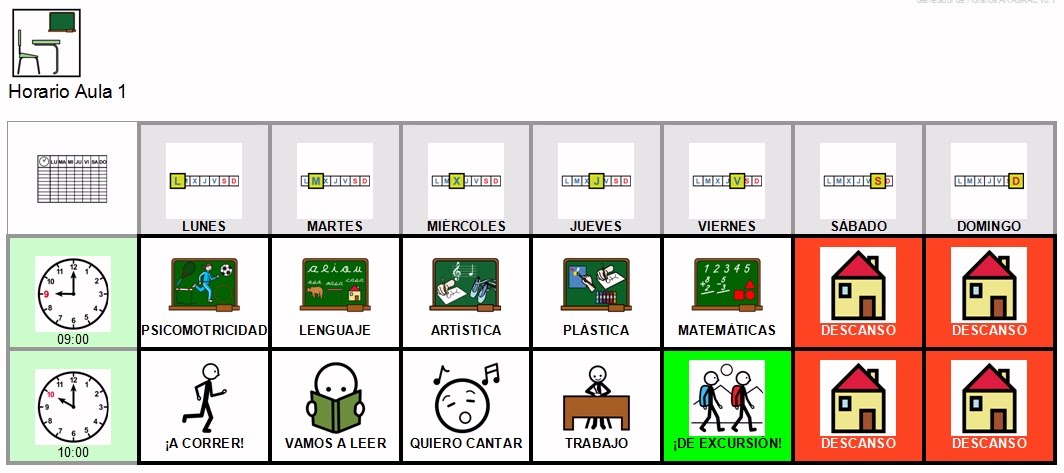 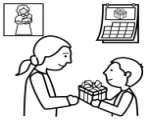 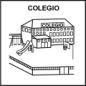 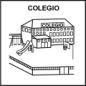 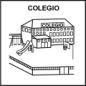 DÍA DE
LA MADRE
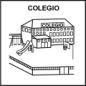 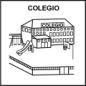 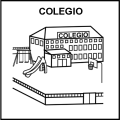 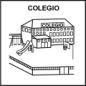 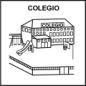 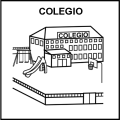 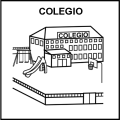 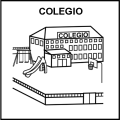 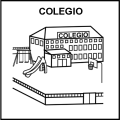 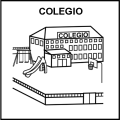 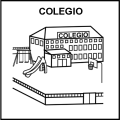 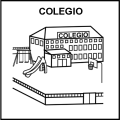 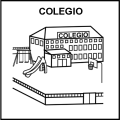 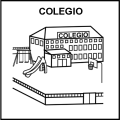 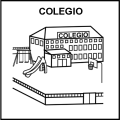 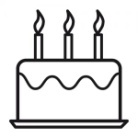 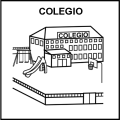 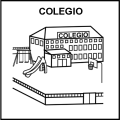 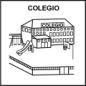 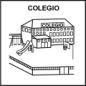 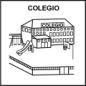 RUBÉN
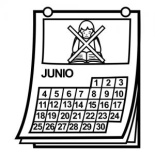 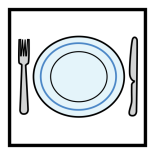 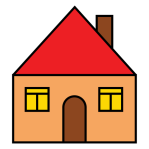 JUNIO 2018
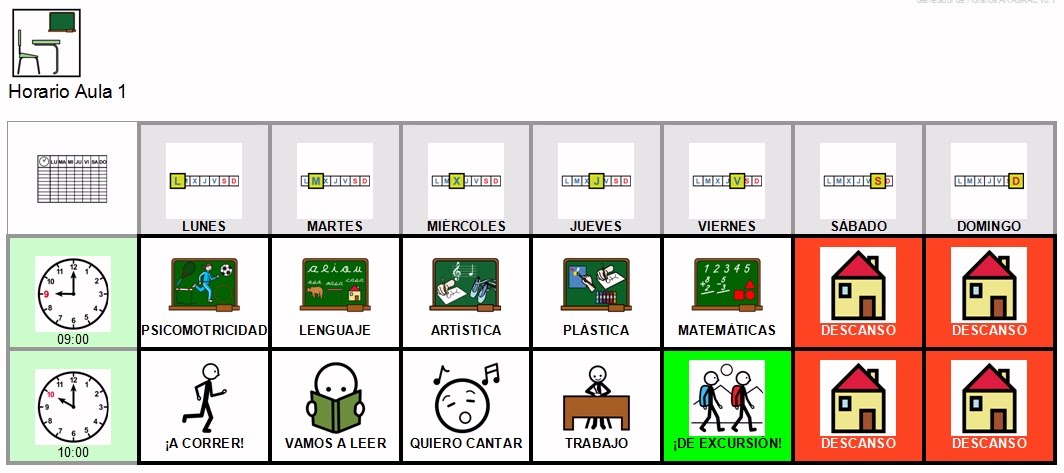 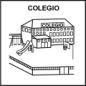 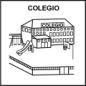 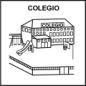 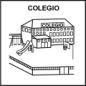 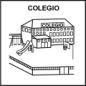 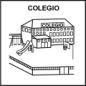 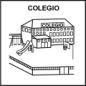 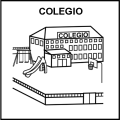 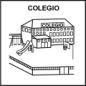 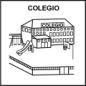 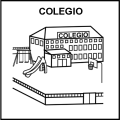 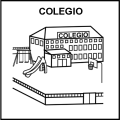 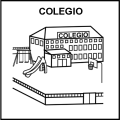 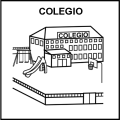 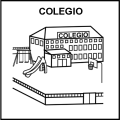 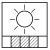 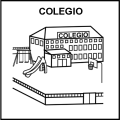 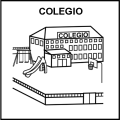 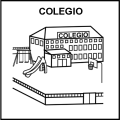 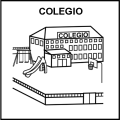 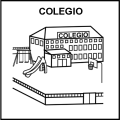 VERANO